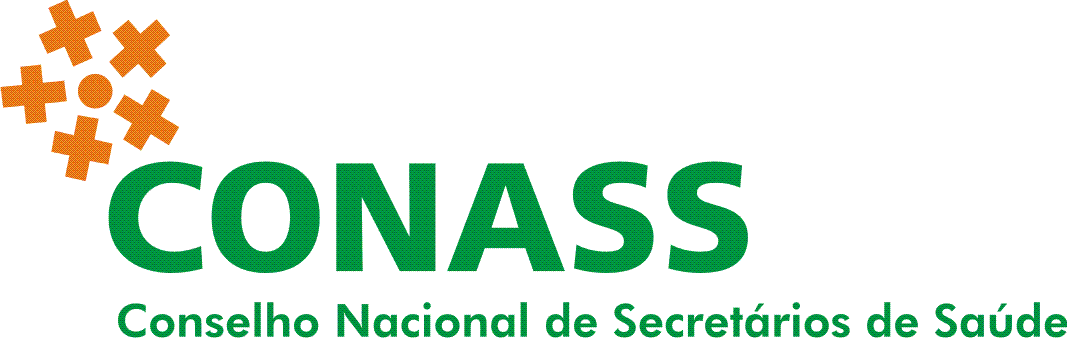 PLANIFICAÇÃO DA ATENÇÃO À SAÚDE
A AGENDA DE ATENDIMENTOS
DATA
6
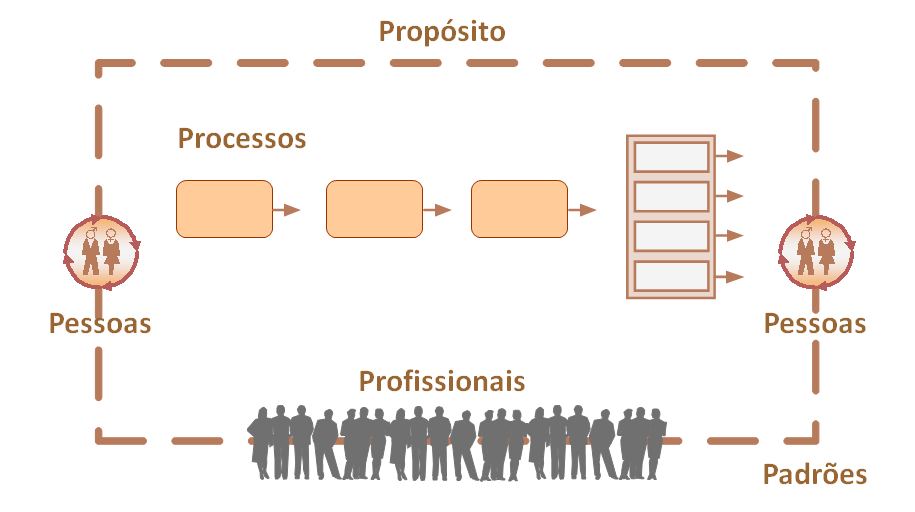 AGENDA DE ATENDIMENTO E
FORMAS DE AGENDAMENTO
Faça hoje o trabalho de hoje
Atender a demanda de cada dia no mesmo dia em que é gerada.
Requer:
Compromisso de cada equipe para atender às pessoas a ela vinculadas
Balanceamento entre a oferta e demanda
Eliminação do mau backlog: agendar para datas futuras os atendimentos de hoje (acúmulo prejudicial de trabalho)
A agenda e o agendamento
Agenda e agendamento: itens de verificação
Agenda e agendamento: itens de verificação
Agenda e agendamento: itens de verificação
A agenda deve:
FAVORECER
o acesso do usuário aos serviços da unidade, de maneira ágil e não burocrática
EVITAR
a “cultura da fila”
a “cultura do não” (não tem consulta, não atendemos sem cartão...)
a “cultura do dia do programa” (o dia do hipertenso, o dia da gestante)
o fechamento em horários de almoço ou treinamento
um tempo de espera muito prolongado.
A AGENDA
Parte do princípio que a equipe já definiu a pactuação do planejamento que será executado por cada profissional.
AGENDA
A agenda de atendimentos da equipe é uma ferramenta fundamental para a organização da resposta às demandas da população. 
A sua elaboração é feita pela própria equipe, considerando as diretrizes assistenciais vigentes. 


O que deve conter uma agenda semanal?
AGENDA DA EQUIPE
Agendar os processos finalísticos:
atividades para a demanda espontânea - DE
atividades para a demanda programada – DP
Agendar os processos estratégicos: 
planejamento local - PL
educação permanente -EP
reunião da equipe - RE
monitoramento e avaliação - MA
Agendar os processos de apoio:
atividades de apoio - AP
atividades administrativas - AA
Uma agenda bem elaborada reflete o equilíbrio entre a atenção à demanda espontânea e a atenção programada.
Agendamento
O número médio de atendimentos aos usuários com condições crônicas poderá ser estimado na planilha de programação.
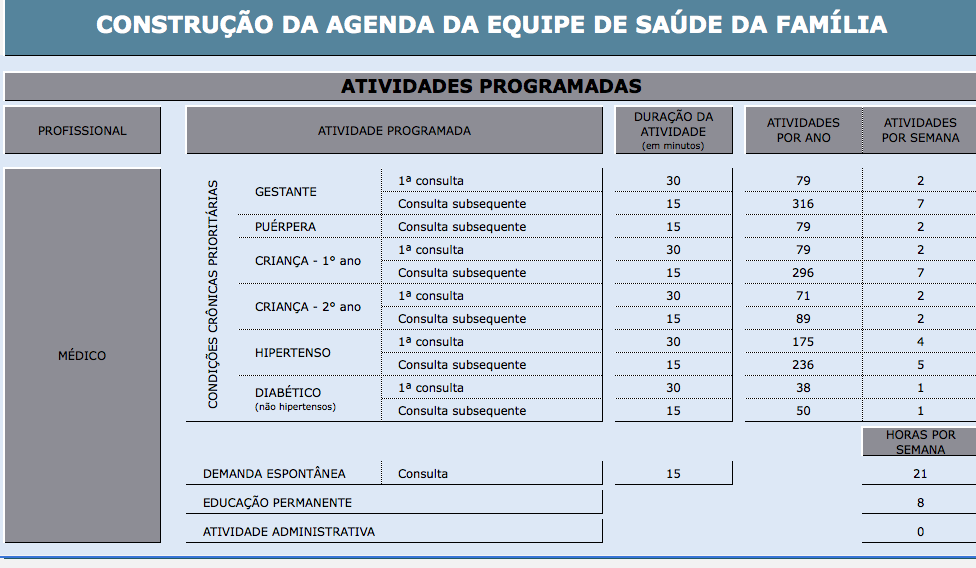 Agendamento
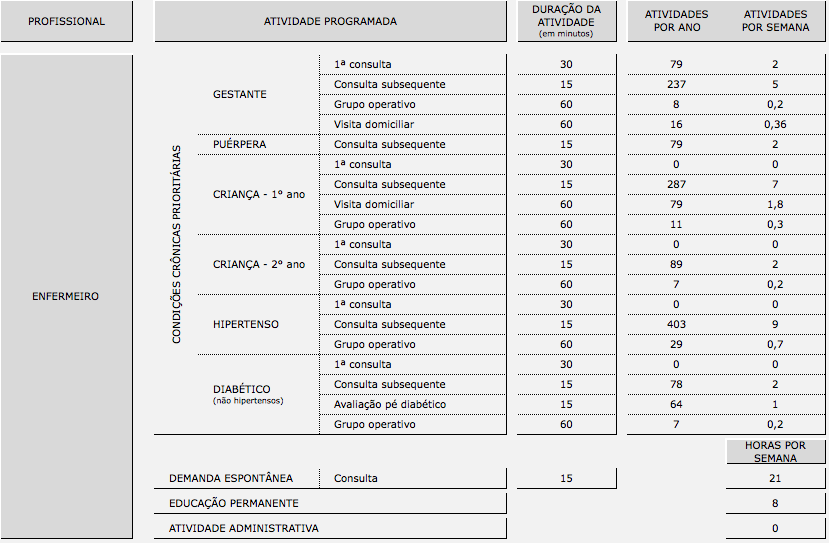 O número médio de atendimentos aos usuários com condições crônicas poderá ser estimado na planilha de programação.
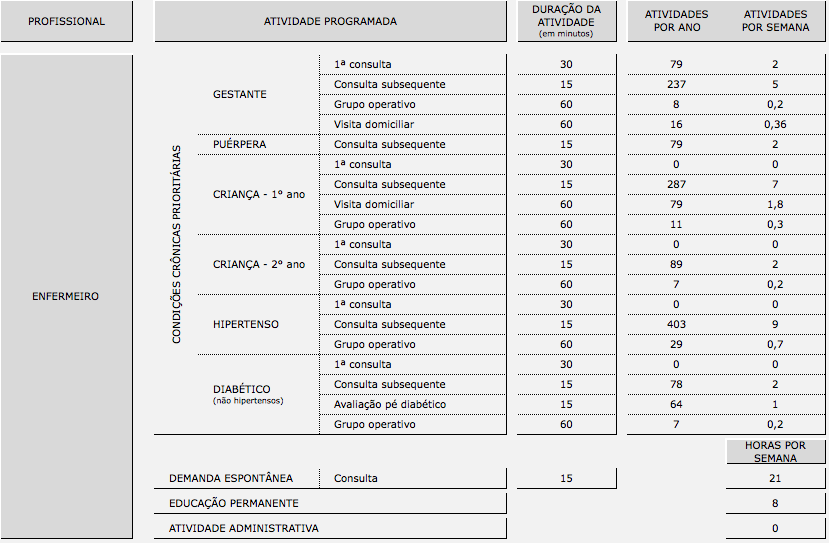 CONSTRUINDO A AGENDA DA EQUIPE
Para o cálculo da capacidade potencial de atendimento anual, consideram-se 11 meses de trabalho, deixando 1 mês para férias.
CONSTRUINDO A AGENDA DA EQUIPE
Quando as atividades são distribuídas com equilíbrio, de uma maneira organizada, o tempo será mais produtivo.
CONSTRUINDO A AGENDA DA EQUIPE
A distribuição adequada dos atendimentos espontâneos e programados deve considerar as demandas e expectativas da população da área de abrangência.
Sempre que possível, o funcionamento da unidade deve se estender no “horário do trabalhador”, facilitando o acesso para o acompanhamento nas condições crônicas.
Todas regras definidas para o agendamento devem ser discutidas e pactuadas com a equipe e comunicadas aos usuários.
A planilha calcula, automaticamente, o número de horas e percentual correspondente, ao tempo destinado as atividades.
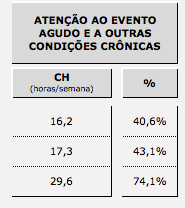 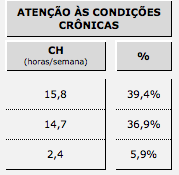 MONITORAMENTO
Uma vez implantada, a agenda deve ser monitorada continuamente.
Diariamente, os usuários faltosos devem ser identificados e buscados para um novo agendamento.
É importante monitorar o percentual de absenteísmo, fazendo uma investigação de suas causas no caso de uma alta taxa.
MONITORAMENTO DA AGENDA
Ter um sistema organizado é uma condição essencial para a fidelização.
O Agendamento por Bloco de horas
AGENDAMENTO POR BLOCO DE HORAS
Estabelece uma regra pela qual um certo número de atendimentos é agendado para o período de uma hora, devendo o usuário confirmar o comparecimento nesse período

Demonstra ser vantajoso:
para o usuário, pelo tempo reduzido de permanência na unidade;
para a unidade, pela organização dos fluxos e distribuição dos atendimento durante o período de funcionamento
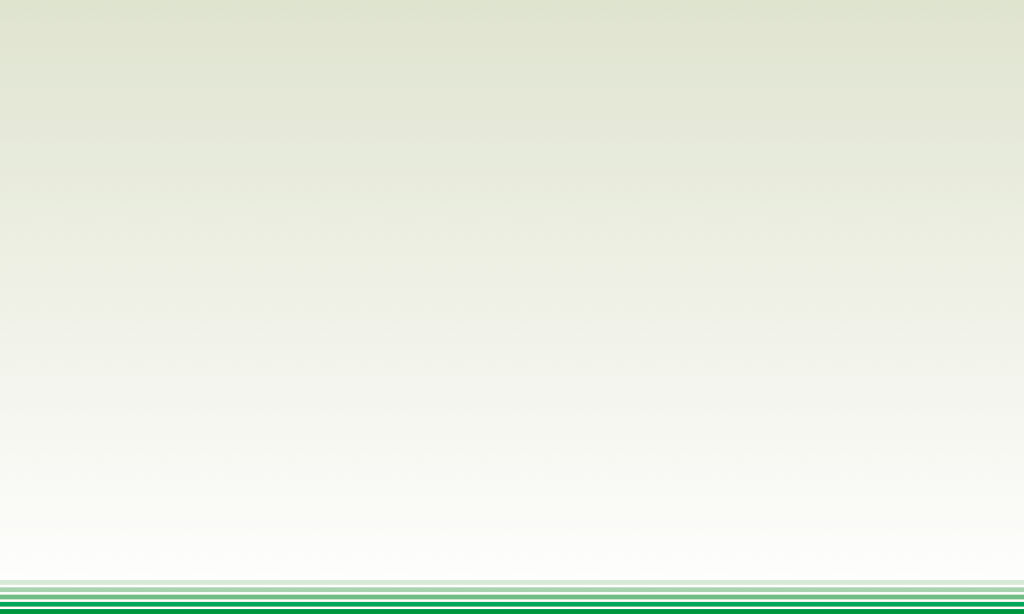 PRINCIPIO DA APS
PRIMEIRO CONTATO
COMODIDADE 
Relacionada ao tempo de espera para o atendimento, a conveniência de horários, a forma de agendamento
ATENDIMENTO COM HORA MARCADA
BLOCO DE HORAS
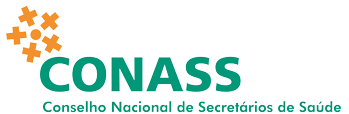 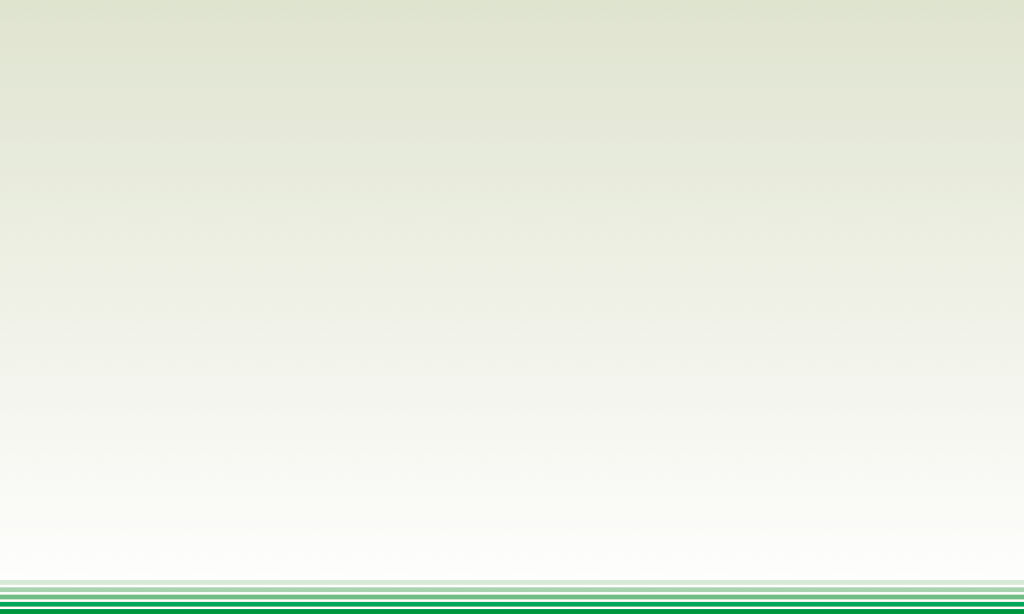 ATENDIMENTO COM HORA MARCADA
BLOCO DE HORAS
A marcação será feita por blocos de hora, onde em cada 1 hora será dividido o número de consultas para demanda programada e espontânea;
A marcação de consultas é disponibilzada tanto no período da manhã como a tarde;
Deve garantir espaço na agenda para a demanda espontânea e programada, de acordo com a realidade de cada ESF;
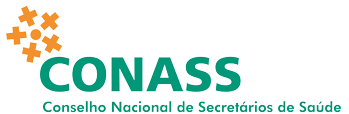 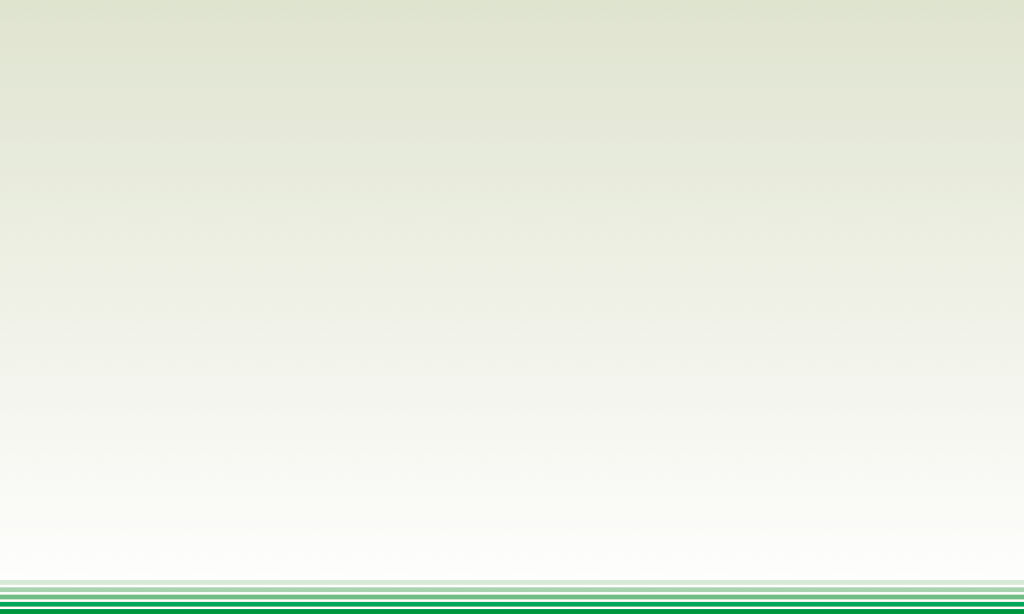 ATENDIMENTO COM HORA MARCADA
BLOCO DE HORAS
Solicitar ao paciente, quando da marcação, que veja nos horários disponíveis qual será mais adequado para ele;
Capacitar a recepção e toda a equipe para a nova lógica de marcação;
Educar a população com relação a chegar 15 minutos antes do horário da consulta;
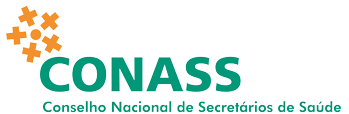 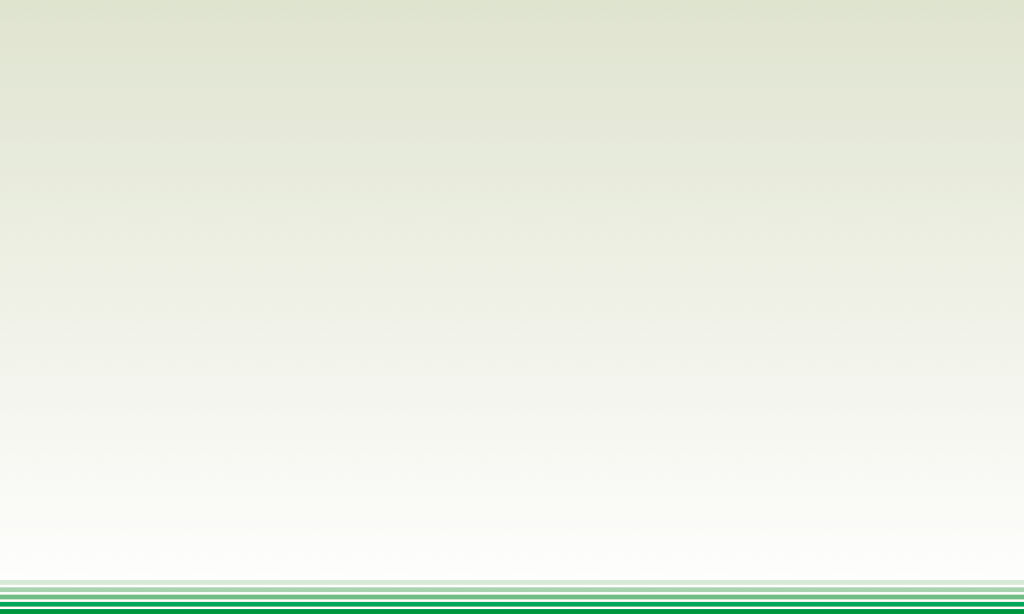 ATENDIMENTO COM HORA MARCADA
BLOCO DE HORAS
Informar a comunidade sobre as mudanças, por meio do CLS, CMS, ACS e outras formas;
Realizar salas de espera comunicando a nova forma de marcação;
Colocar no Plano de Ação a implantação e monitorar mês a mês.
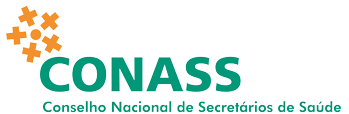 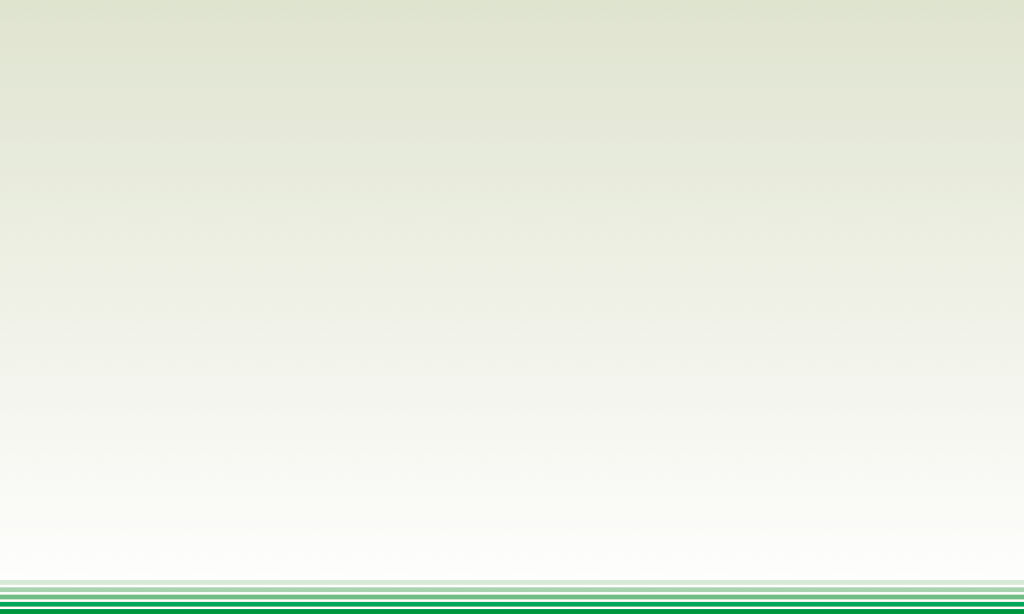 ATENDIMENTO COM HORA MARCADA
BLOCO DE HORAS
O bloco de horas não condiz com a velha lógica do "dia do programa".

É importante que a planilha de programação tenha sido elaborada para a construção da agenda programada, desta forma teremos conhecimento do tempo disponível para demanda programada e espontânea
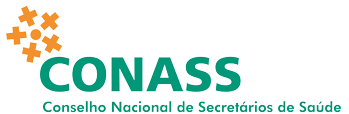 Qual o grande teste para a agenda?
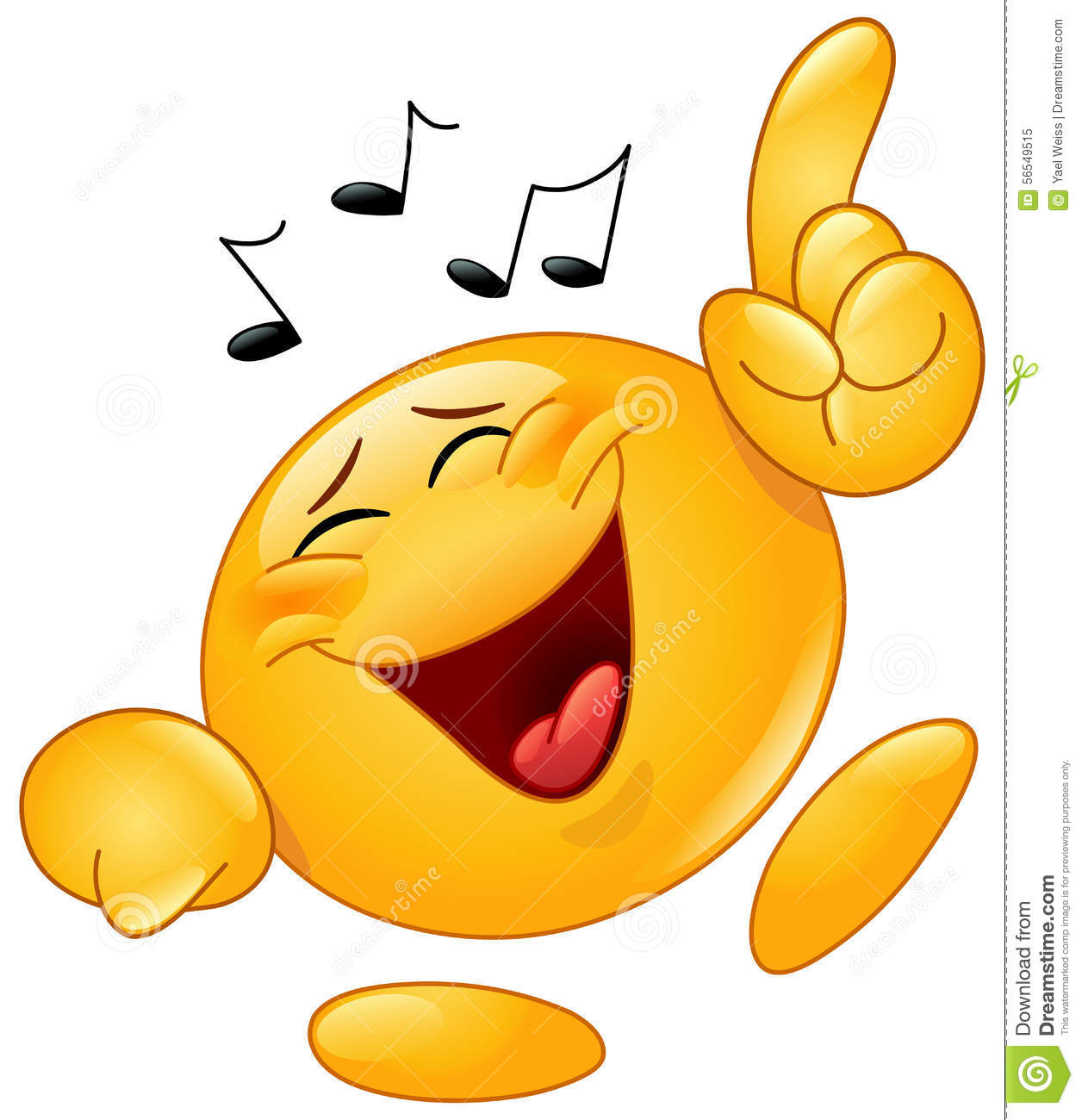 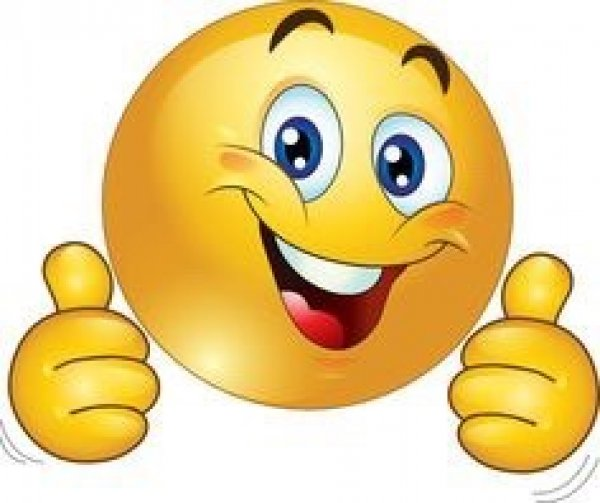 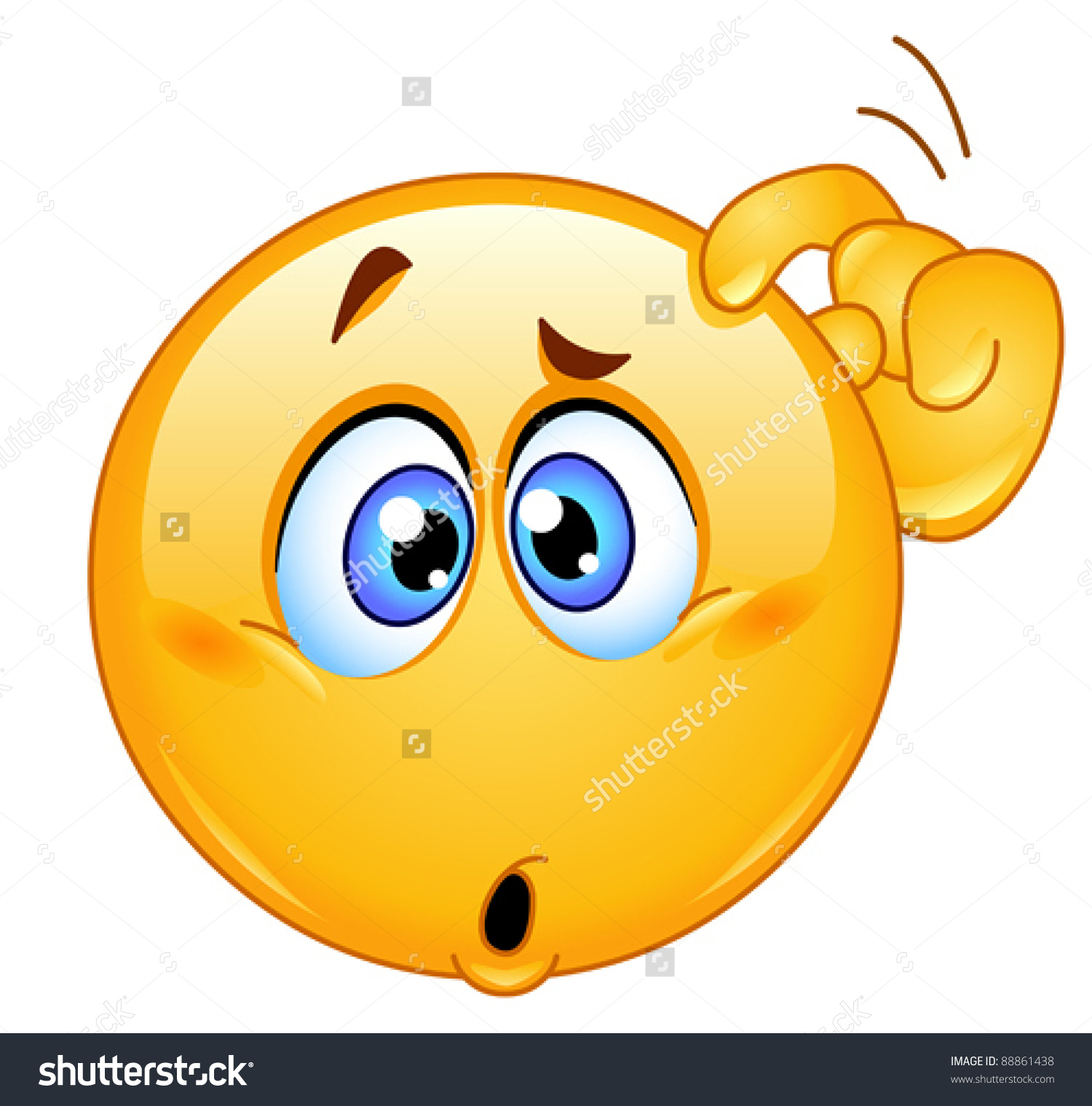 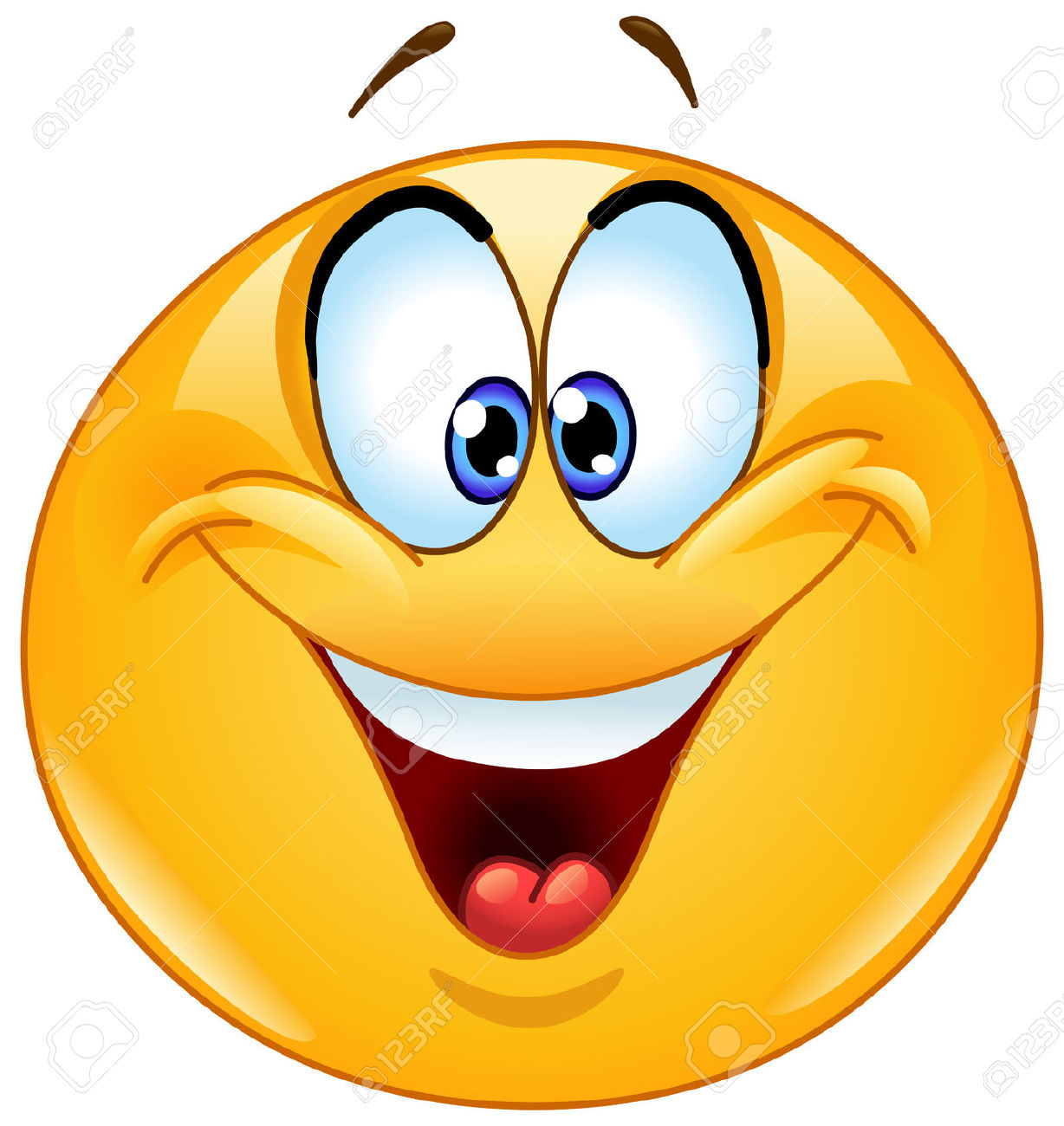 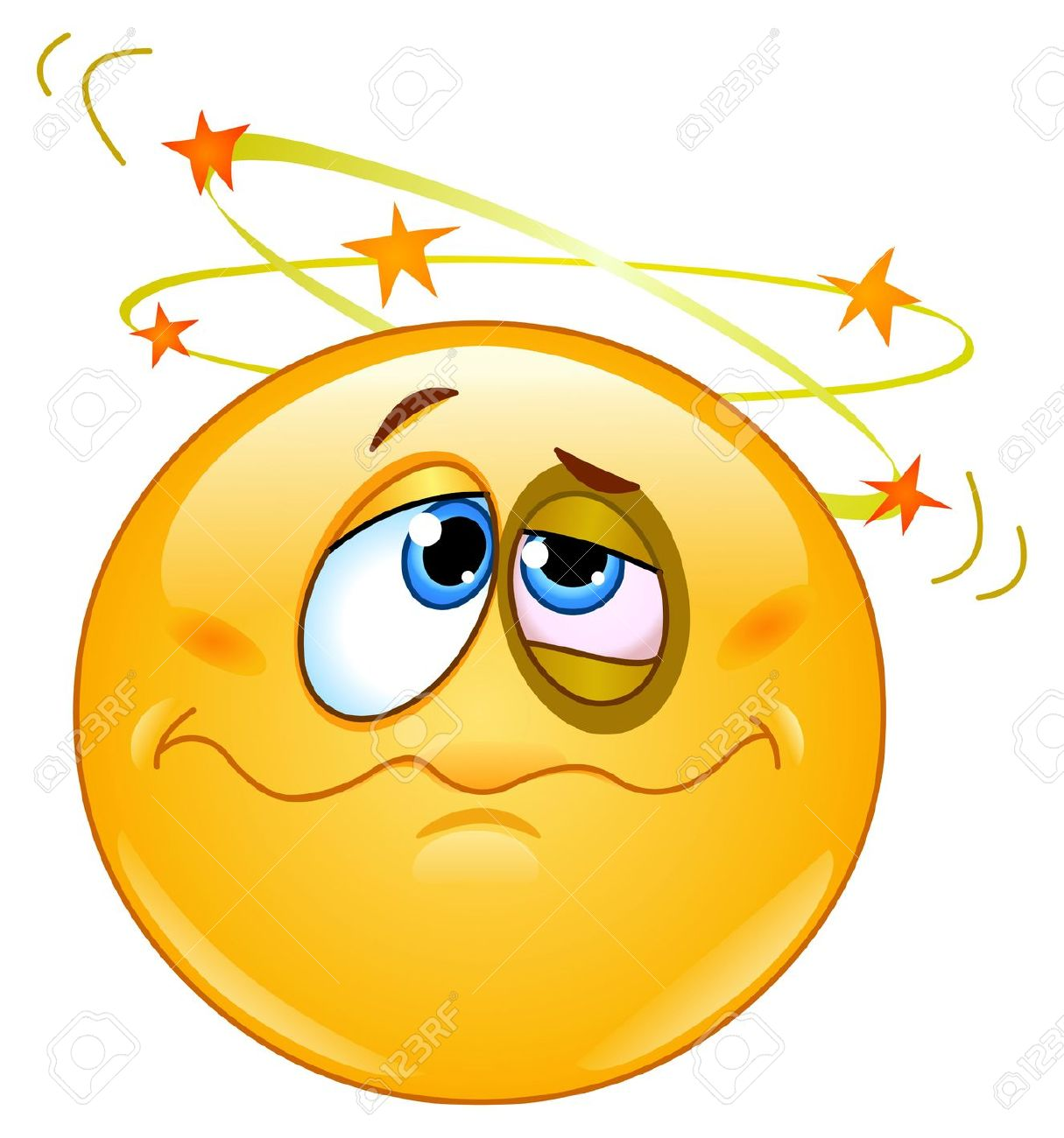 SATISFAÇÃO
DO USUÁRIO
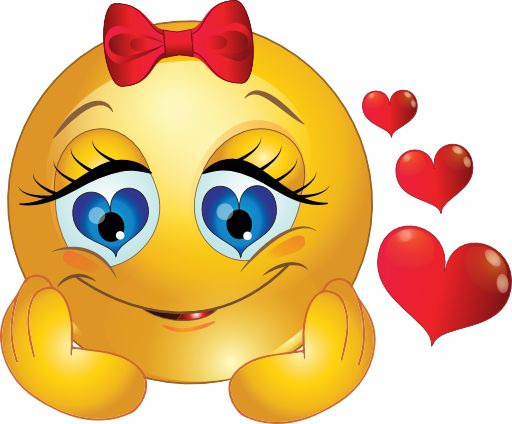 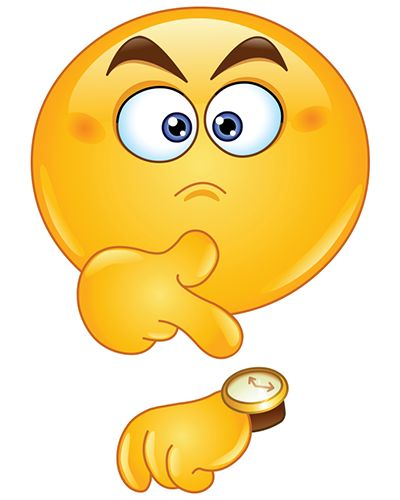 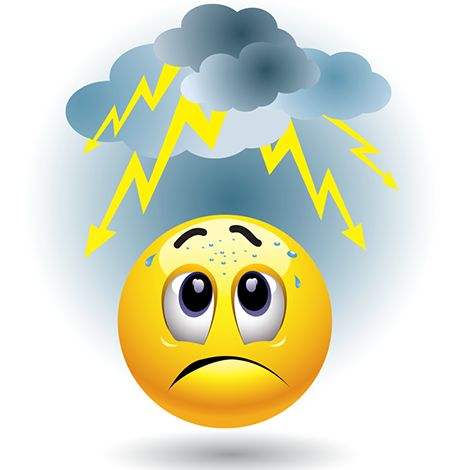 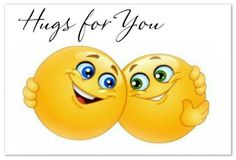 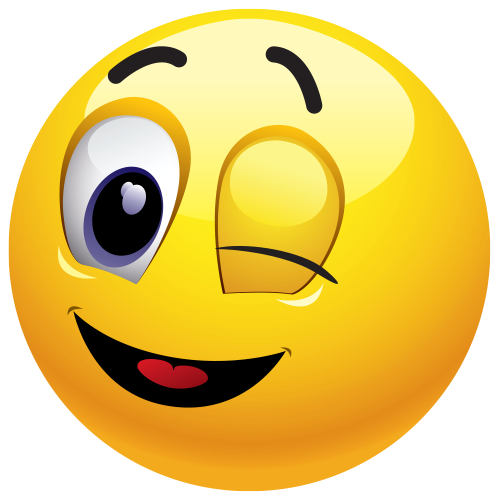 Obrigado!